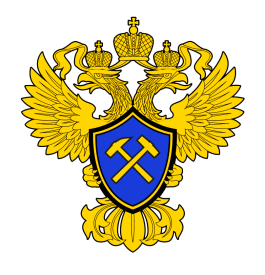 Федеральное агентство по недропользованию
ФГБУ «Гидроспецгеология»
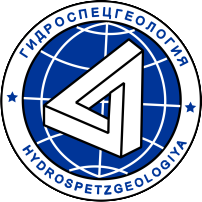 Цифровая картографическая продукция государственного мониторинга состояния недр и региональных гидрогеологических и инженерно-геологических работ
Санкт-Петербург, 2018
ФГБУ «Гидроспецгеология»
2
ГОСУДАРСТВЕННЫЙ МОНИТОРИНГ СОСТОЯНИЯ НЕДР (ГМСН)
ГМСН представляет собой систему регулярных наблюдений, сбора, накопления, обработки, анализа информации для оценки состояния недр и прогноза его изменений под влиянием природных и техногенных факторов. Осуществляется на 3-х уровнях.
          Целевым назначением ГМСН является обеспечение органов государственной власти Российской Федерации и субъектов Российской Федерации, органов местного самоуправления и граждан Российской Федерации достоверной и актуальной информацией о состоянии недр и его изменении под влиянием природных и техногенных факторов.
Основные задачи, решаемые при ведении ГМСН:
формирование информационных ресурсов для оценки состояния недр и прогноза его изменения под влиянием природных и техногенных факторов;
анализ и оценка состояния недр территории Российской Федерации;
прогноз изменения состояния недр территории Российской Федерации под воздействием природных и техногенных факторов.
3
ФГБУ «Гидроспецгеология»
Подсистемы ГМСН
ГМСН
МОНИТОРИНГ ОПАСНЫХ 
ЭНДОГЕННЫХ 
ГЕОЛОГИЧЕСКИХ ПРОЦЕССОВ
МОНИТОРИНГ ПОДЗЕМНЫХ 
ВОД
МОНИТОРИНГ ОПАСНЫХ ЭКЗОГЕННЫХ ГЕОЛОГИЧЕСКИХ ПРОЦЕССОВ
Мониторинг ПШЗ морей РФ
4
ФГБУ «Гидроспецгеология»
Мониторинг подземных вод
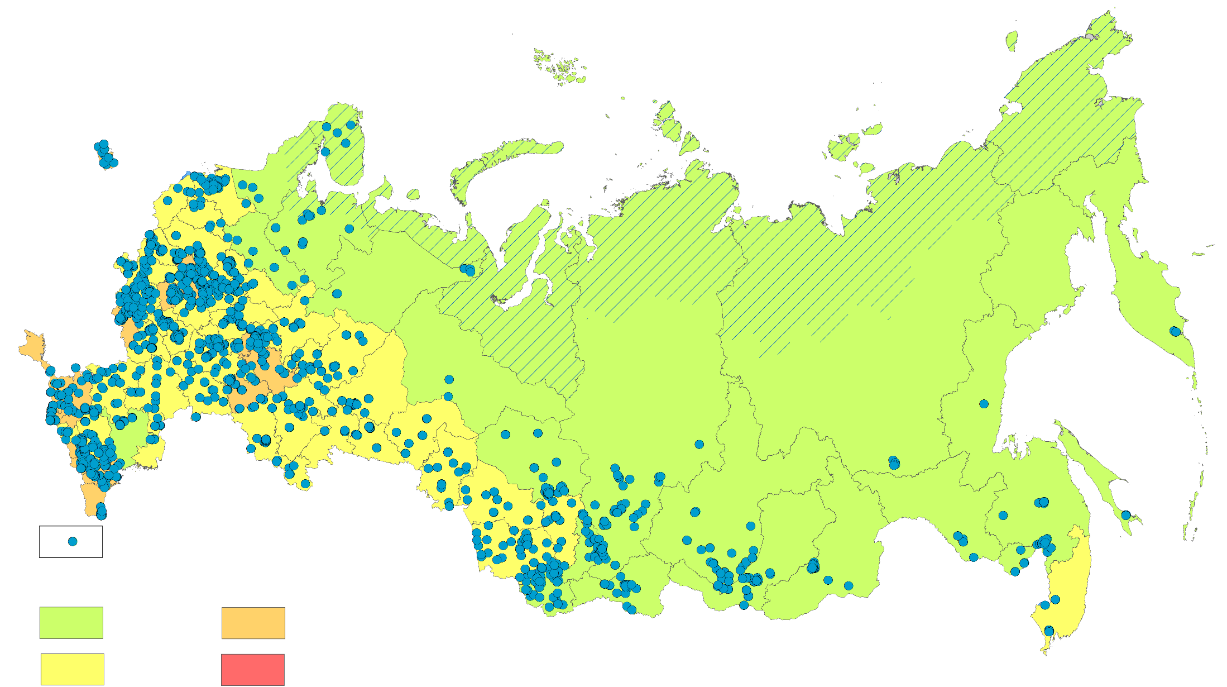 Арктическая зона
наблюдательная скважина
2
Плотность населения, чел/км
менее 10
50-150
более 150
10-50
Основная информационная продукция
1. Материалы к ежегодным государственным докладам:
«О состоянии и об охране окружающей среды РФ»;
«О состоянии и использовании минерально-сырьевых ресурсов РФ»;
«О состоянии и использовании водных ресурсов РФ».
2. Материалы к информационным бюллетеням о состоянии недр по
разделам «подземные воды».
3. Прогнозы сезонных положений уровней грунтовых подземных вод на территории РФ
4. Сведения о мониторинге подземных водных объектов
- по состоянию на 01.01.2018 г., на территории РФ выявлено загрязнение на 3423 водозаборах питьевого и хозяйственно-бытового назначения и на 2482 участках, не связанных с недропользованием;
- в 2017 г. впервые выявлено загрязнение подземных вод на 168 водозаборах и по 579 водозаборам загрязнение подземных вод подтвердилось;
5
ФГБУ «Гидроспецгеология»
Дежурные цифровые карты подсистемы 
«мониторинга подземных вод»
6
ФГБУ «Гидроспецгеология»
Дежурные цифровые карты подсистемы 
«мониторинга подземных вод»
ФГБУ «Гидроспецгеология»
7
Примеры дежурных цифровых карт подсистемы 
«мониторинга подземных вод» (территориальный уровень)
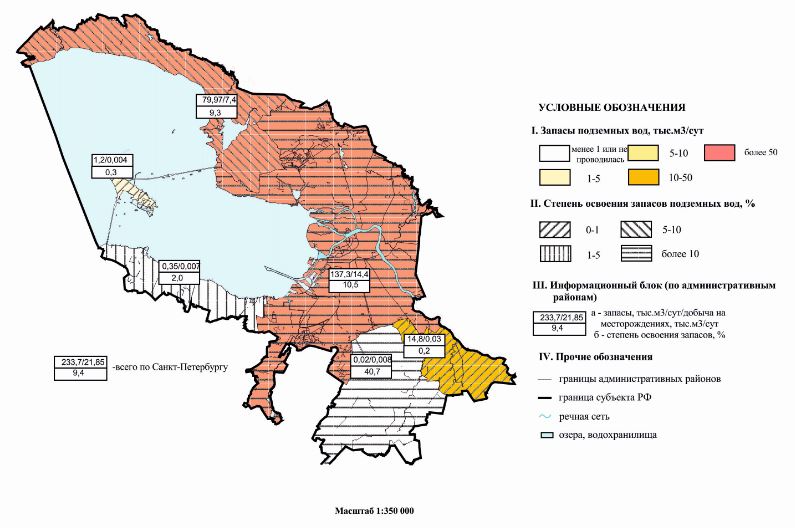 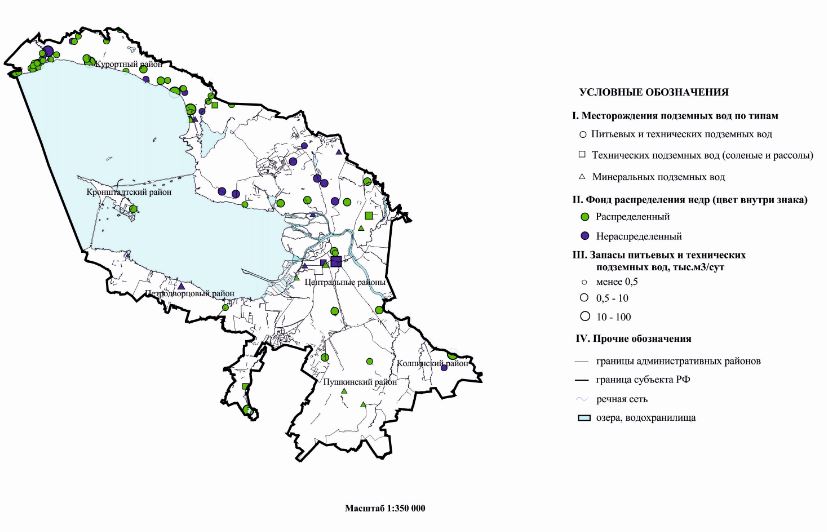 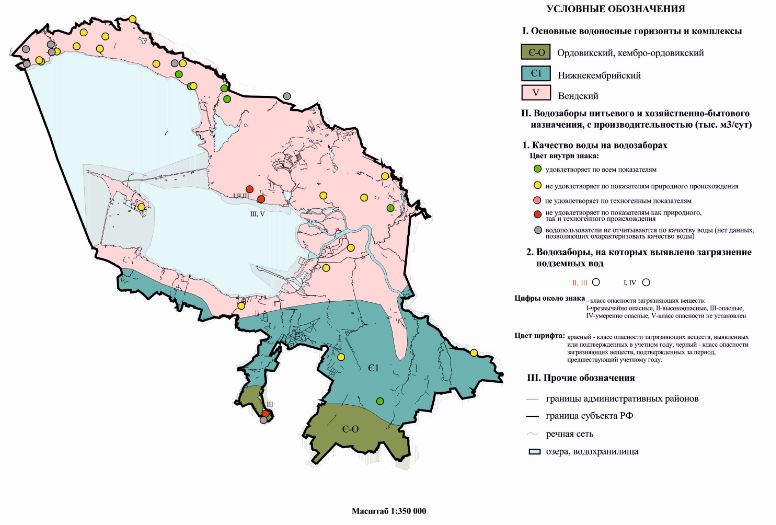 8
ФГБУ «Гидроспецгеология»
Примеры дежурных цифровых карт подсистемы 
«мониторинга подземных вод» (региональный уровень)
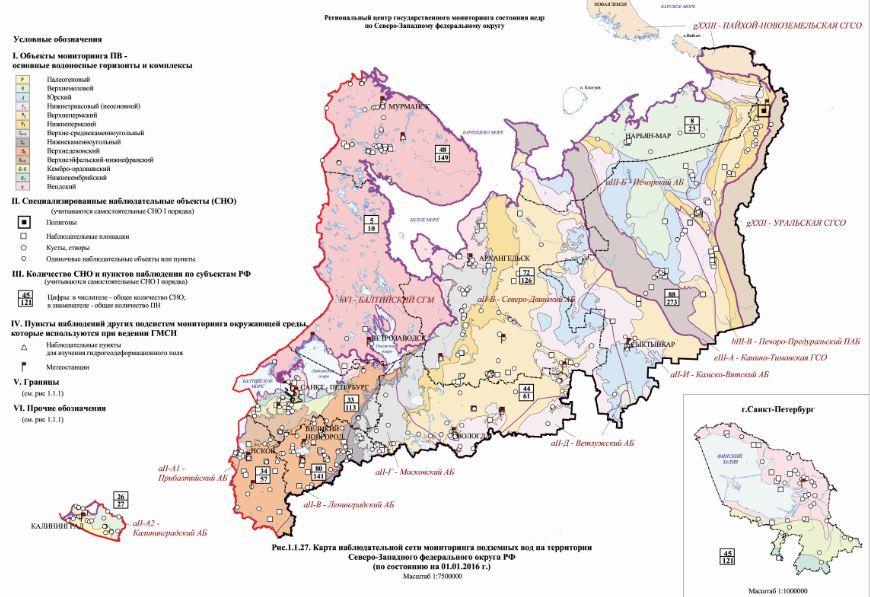 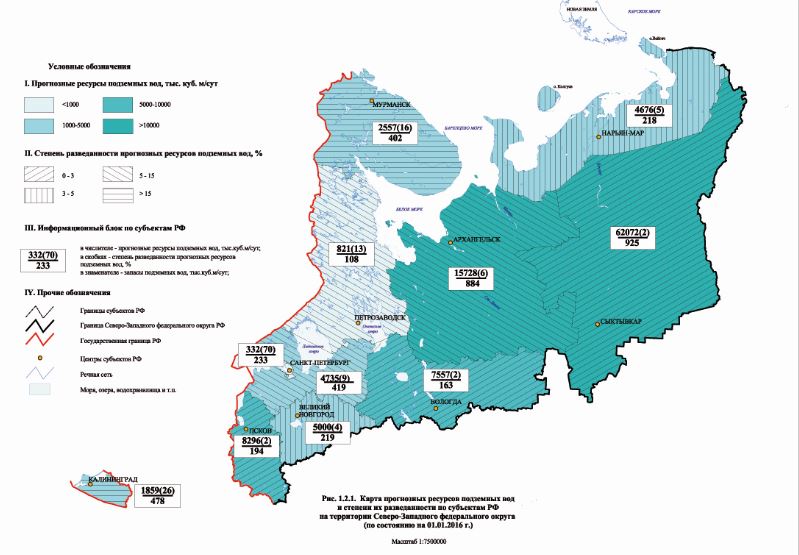 9
ФГБУ «Гидроспецгеология»
Примеры дежурных цифровых карт подсистемы 
«мониторинга подземных вод» (федеральный уровень)
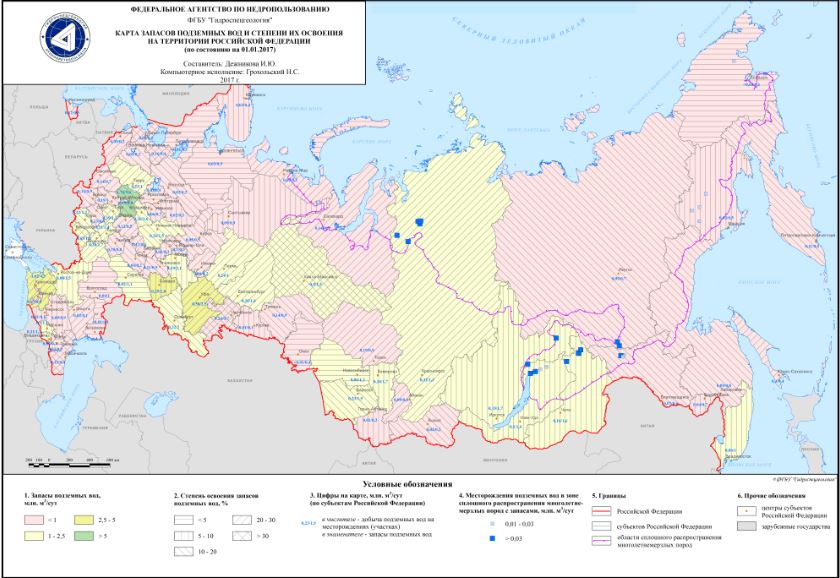 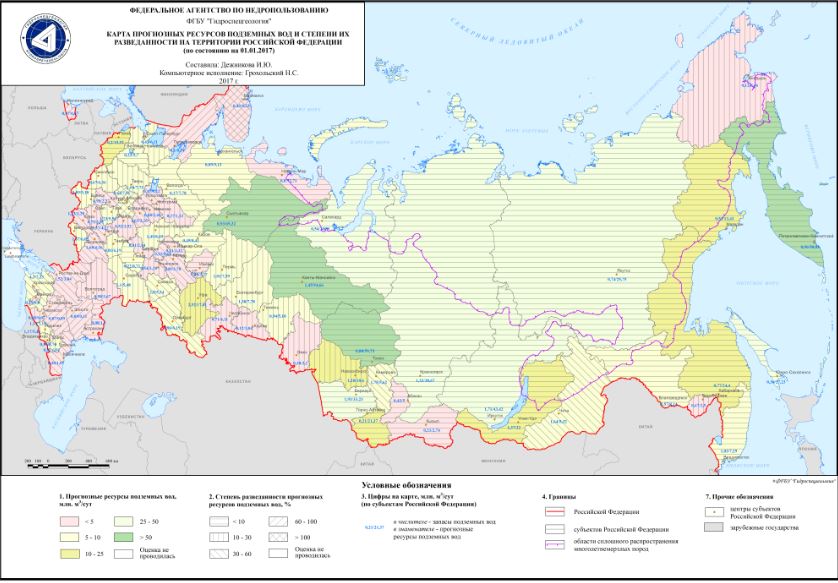 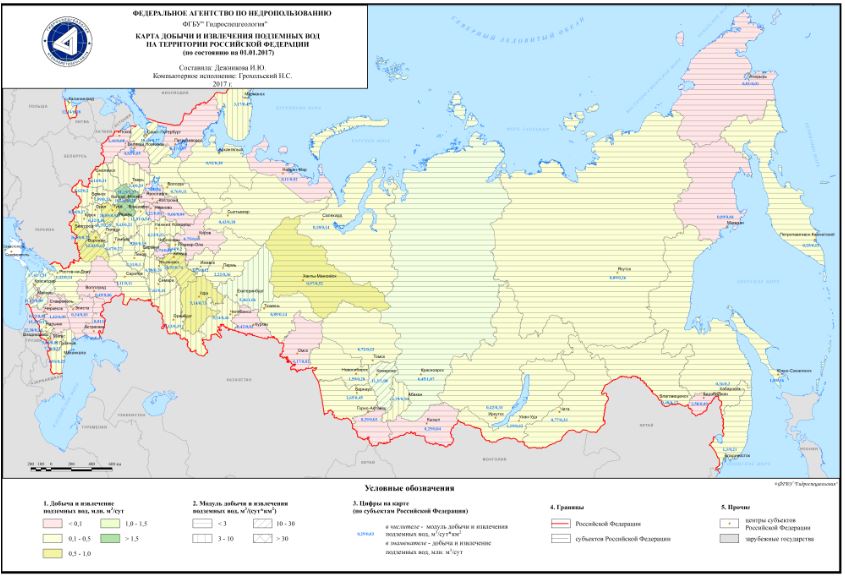 10
ФГБУ «Гидроспецгеология»
Мониторинг опасных экзогенных геологических процессов
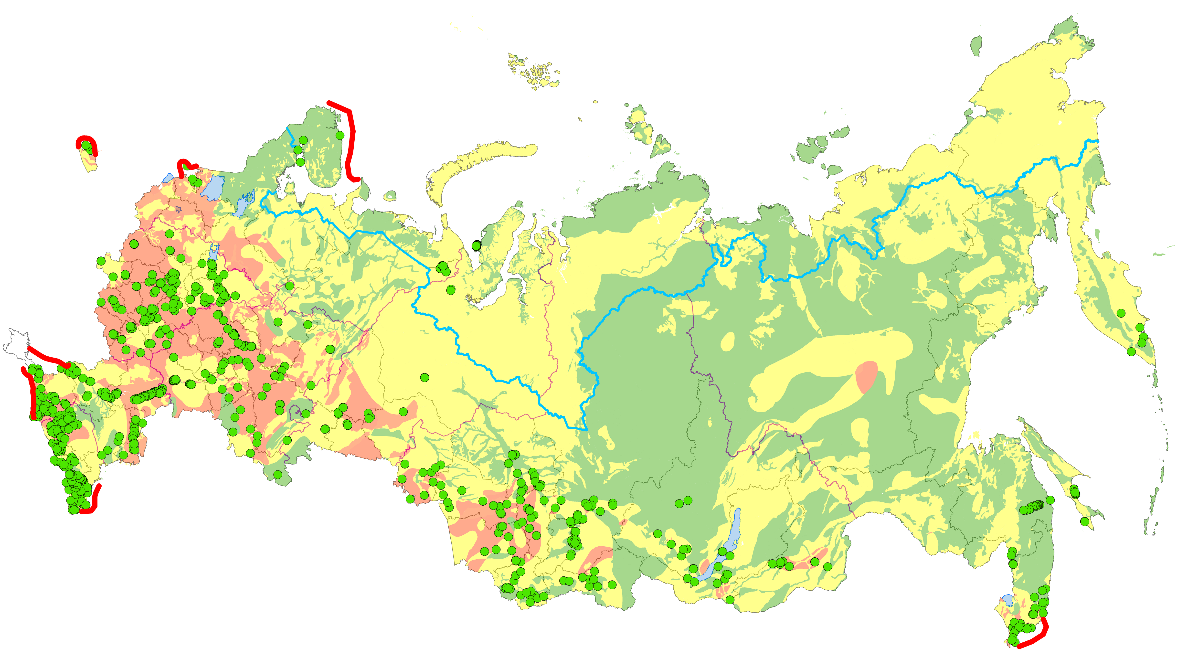 Марре-Сале
Арктическая зона
Воркутинский
пункт наблюдений за опасным ЭГП
Риск воздействия опасных ЭГП на 
хозяйственные объекты:
границы работ по мониторингу прибрежно-шельфовой зоны морей РФ
высокий
низкий
средний
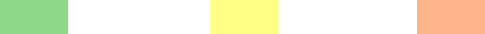 Основная информационная продукция
1. Материалы к ежегодным государственным докладам:
«О состоянии и об охране окружающей среды РФ»;
«О состоянии защиты населения и территорий РФ от чрезвычайных 
      ситуаций природного и техногенного характера».
2. Материалы к информационным бюллетеням о состоянии недр по
разделам «опасные экзогенные геологические процессы».
3. Ежеквартальные информационные сводки о проявлениях опасных 
экзогенных геологических процессов на территории РФ.
4. Сезонные прогнозы активизации опасных экзогенных геологических процессов на территории РФ.
В 2017 г. негативные воздействия ЭГП были выявлены в 324 населенных пунктах. Воздействию ЭГП с негативными последствиями подверглись земли различного назначения на площади около 311 км2
11
ФГБУ «Гидроспецгеология»
Дежурные цифровые карты подсистемы 
«мониторинга опасных экзогенных геологических процессов»
Территориальный и региональный уровень (масштаб 1:500 000 – 2 500 000)
карты наблюдательной сети мониторинга опасных ЭГП;
карты пораженности территории опасными ЭГП;
карты активности опасного ЭГП;
карты объектов, испытавших воздействие опасных ЭГП.
Федеральный уровень (масштаб 1: 2 500 000)
карты активности оползневого, карстово-суффозионного процессов и процесса овражной эрозии;
карты воздействий оползневого, карстово-суффозионного процессов и процесса овражной эрозии на населенные пункты и хозяйственные объекты.
12
ФГБУ «Гидроспецгеология»
Примеры дежурных цифровых карт подсистемы 
«мониторинга опасных экзогенных геологических процессов» (территориальный уровень)
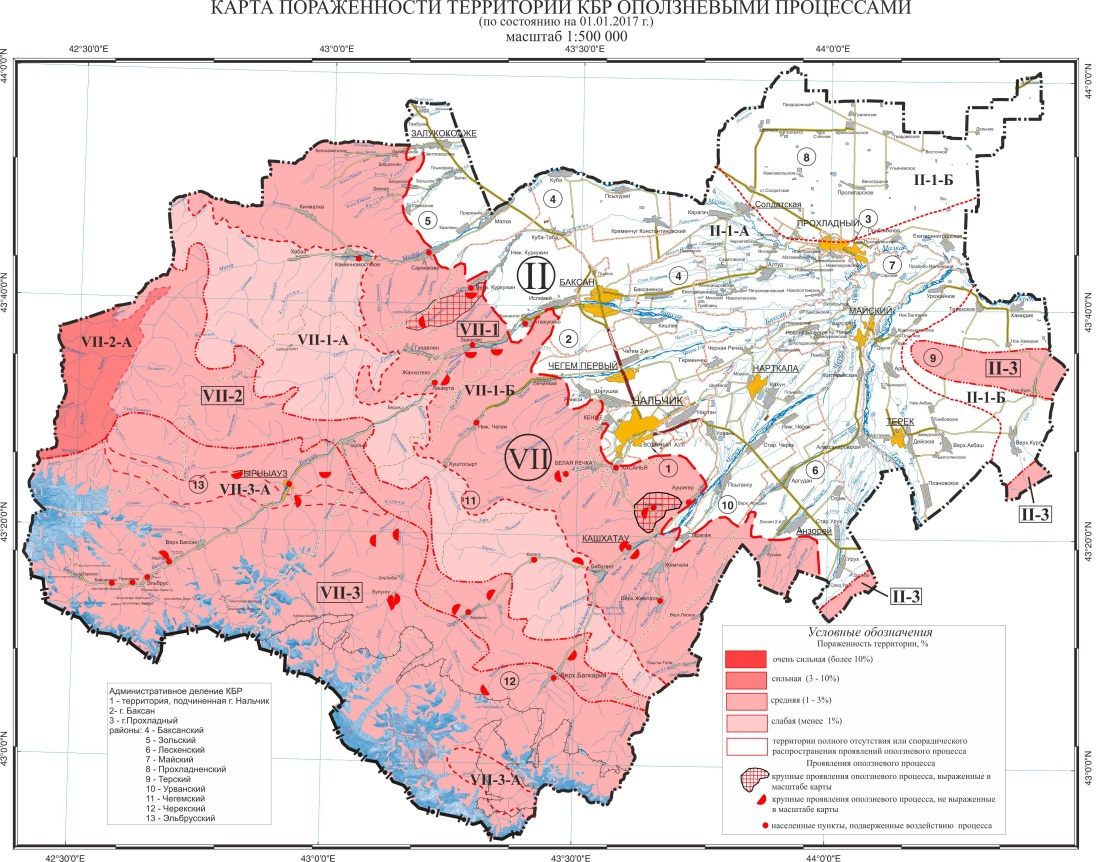 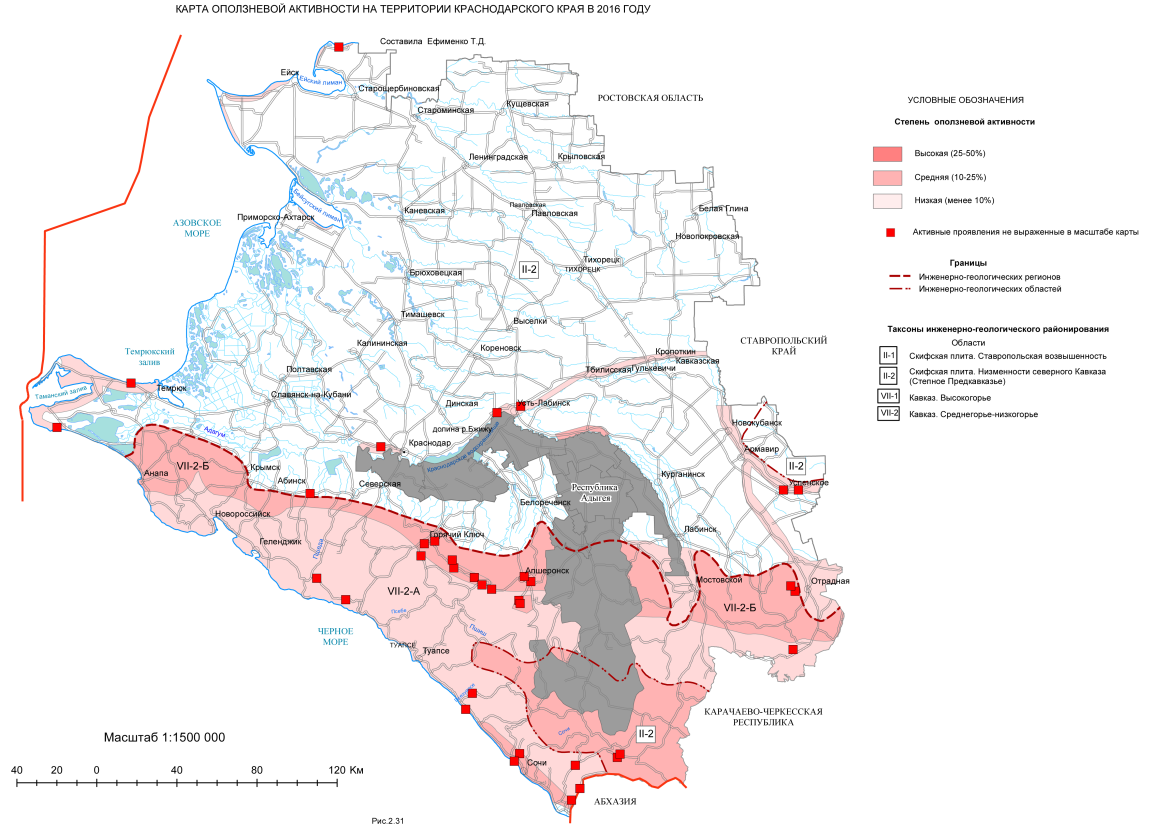 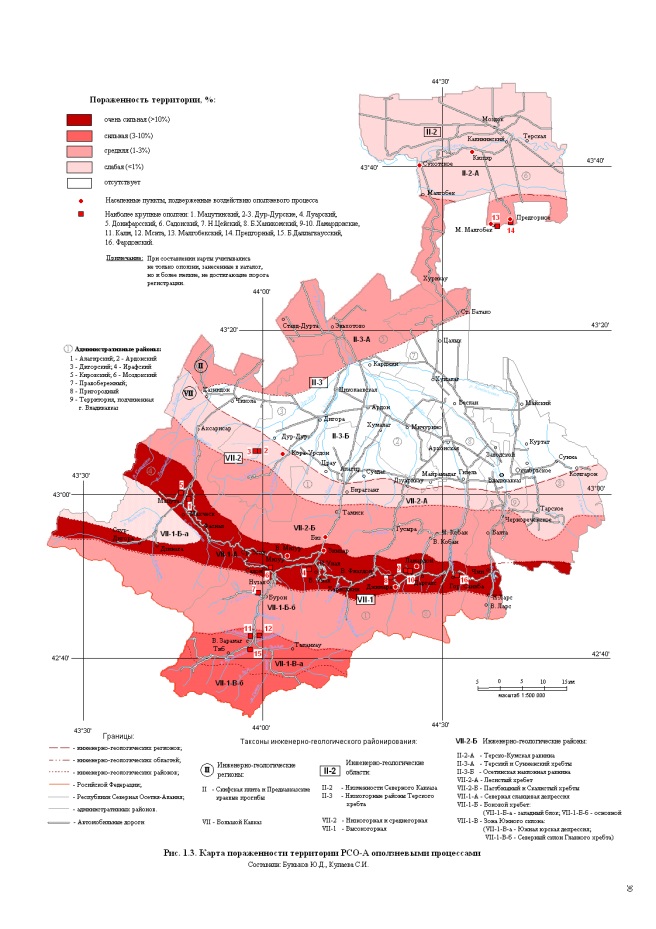 13
ФГБУ «Гидроспецгеология»
Примеры дежурных цифровых карт подсистемы 
«мониторинга опасных экзогенных геологических процессов» (региональный уровень)
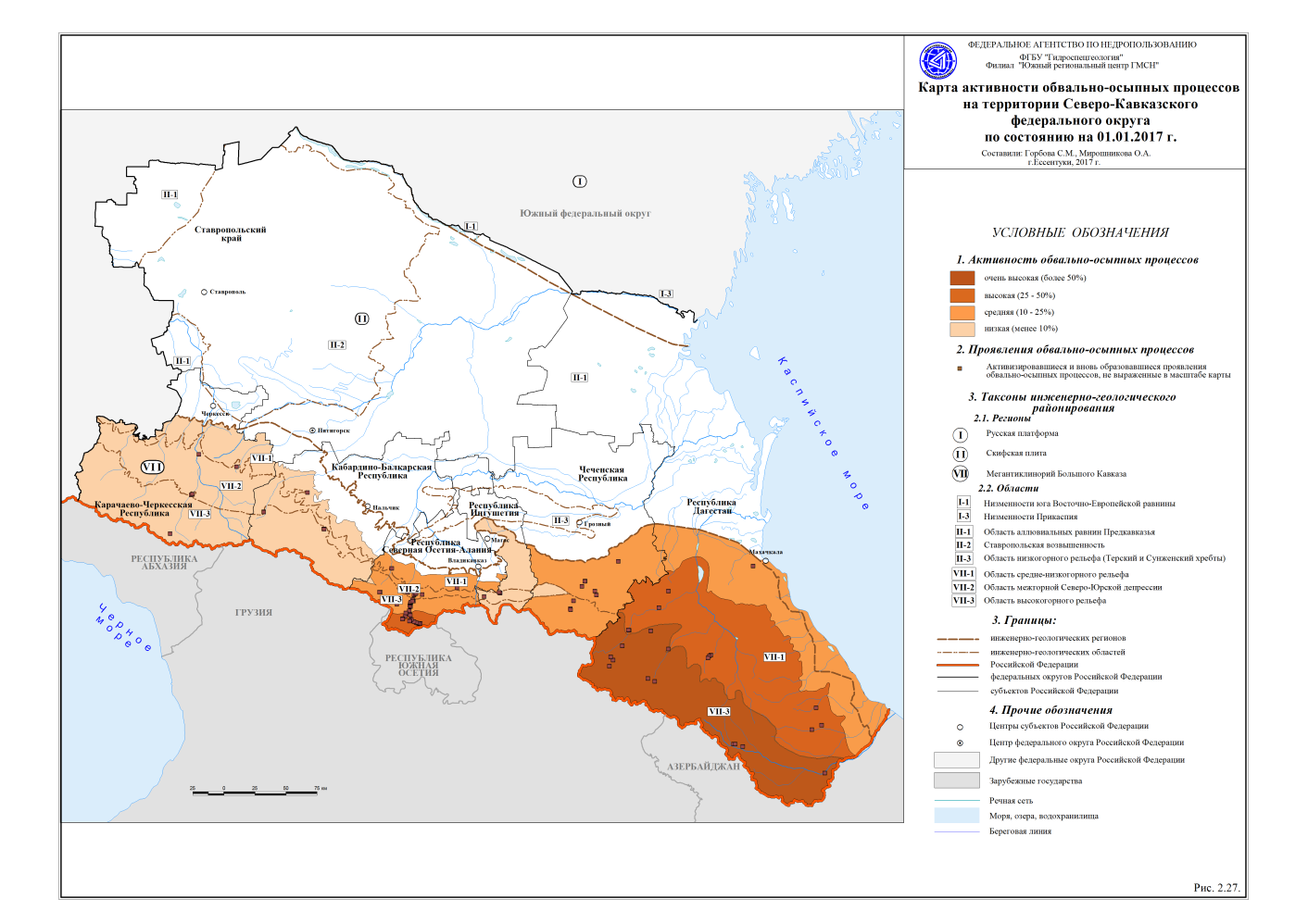 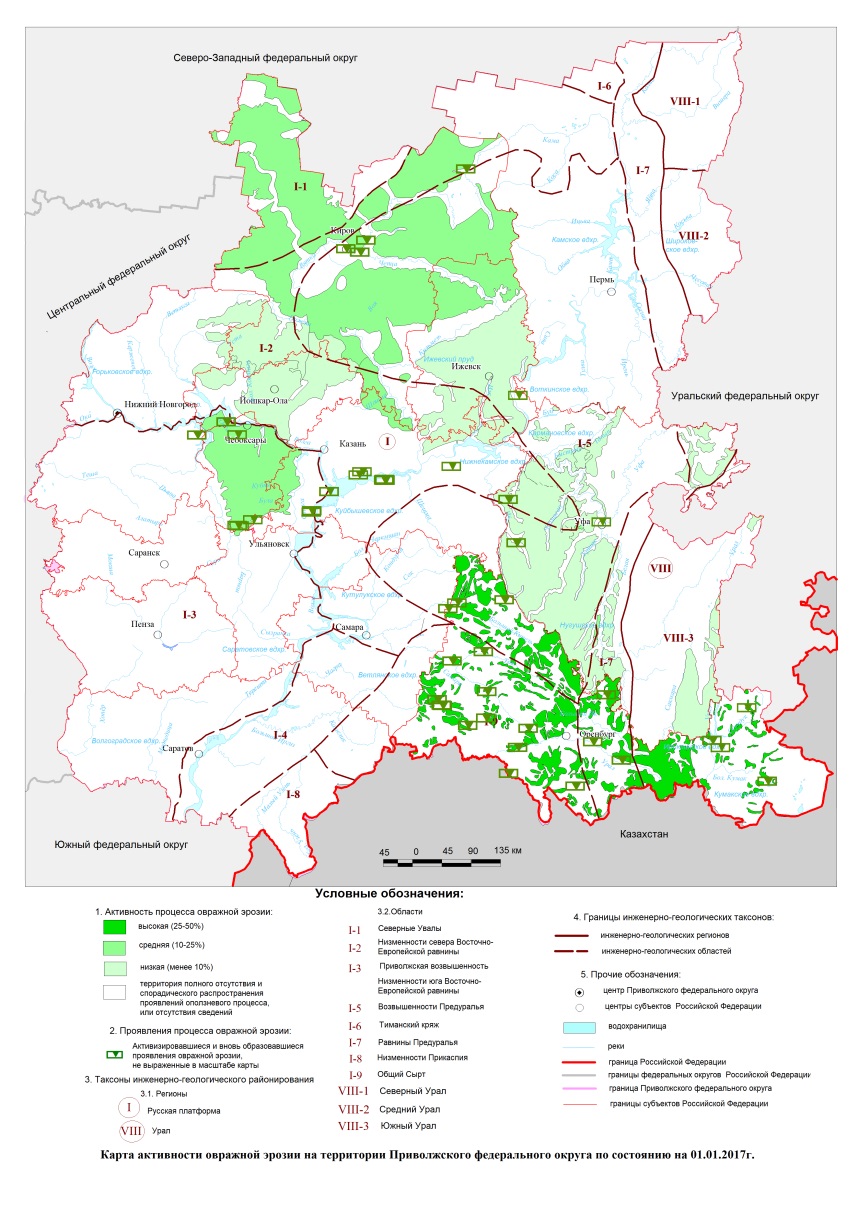 14
ФГБУ «Гидроспецгеология»
Работы по ведению дежурных цифровых карт мониторинга прибрежно-шельфовых зон морей Российской Федерации (масштаб 1:1 000 000)
составление карты фактического материала;
актуализация тектонической карты;
актуализация геоморфологической карты;
актуализация карты инженерно-геологического районирования;
актуализация литологической карты; 
актуализация карты проявлений опасных ЭГП;
актуализация карты проявлений флюидно-газовой разгрузки;
актуализация карты типизации и динамики береговой зоны;
актуализация карты проявлений подводного грязевого вулканизма.
15
ФГБУ «Гидроспецгеология»
Мониторинг опасных эндогенных геологических процессов
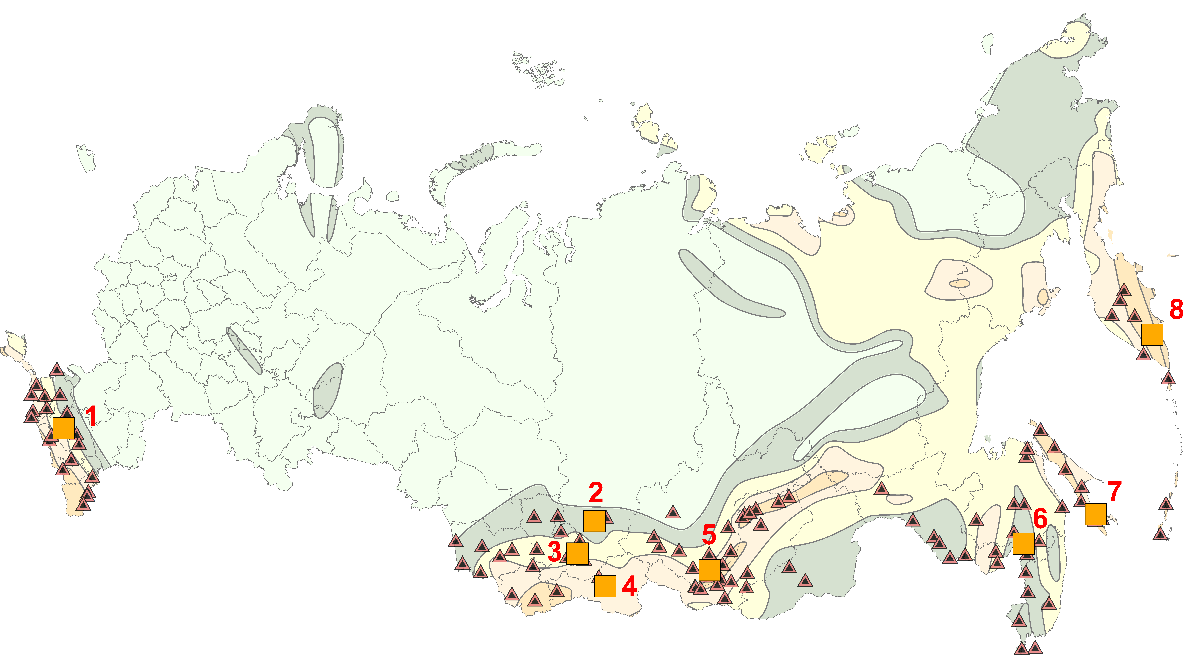 скважины ГГД-мониторинга
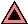 геодинамические полигоны:
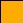 1. Северо-Кавказский
2. Красноярский
Основная информационная продукция
3. Саяно-Шушенский
4. Тывинский
Ежемесячные информационные бюллетени с оценкой сейсмической опасности на основе комплексного анализа данных гидрогеодеформационного, геофизического и газогидрохимического мониторинга и др.
5. Байкальский
6. Хабаровский
7. Южно-Сахалинский
8. Петропавловск-Шипунский
16
ФГБУ «Гидроспецгеология»
Картографическая продукция подсистемы 
«мониторинга опасных эндогенных геологических процессов»
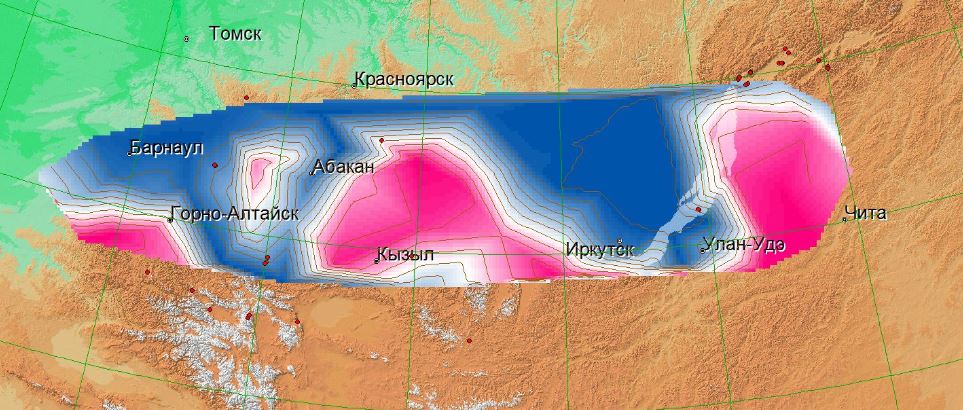 15.10.2017
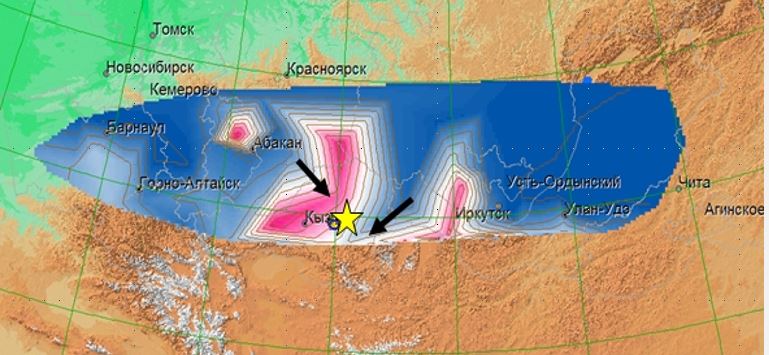 26.02.2012
26.02.2012, М=6,7, Н=10 км
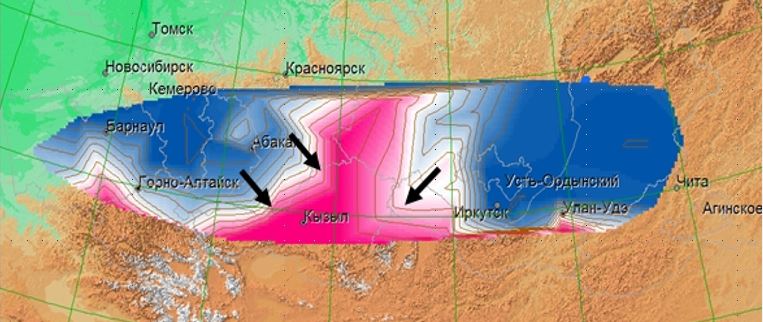 05.01.2012
17
ФГБУ «Гидроспецгеология»
Мелкомасштабные гидрогеологическая и инженерно-геологическая съёмки
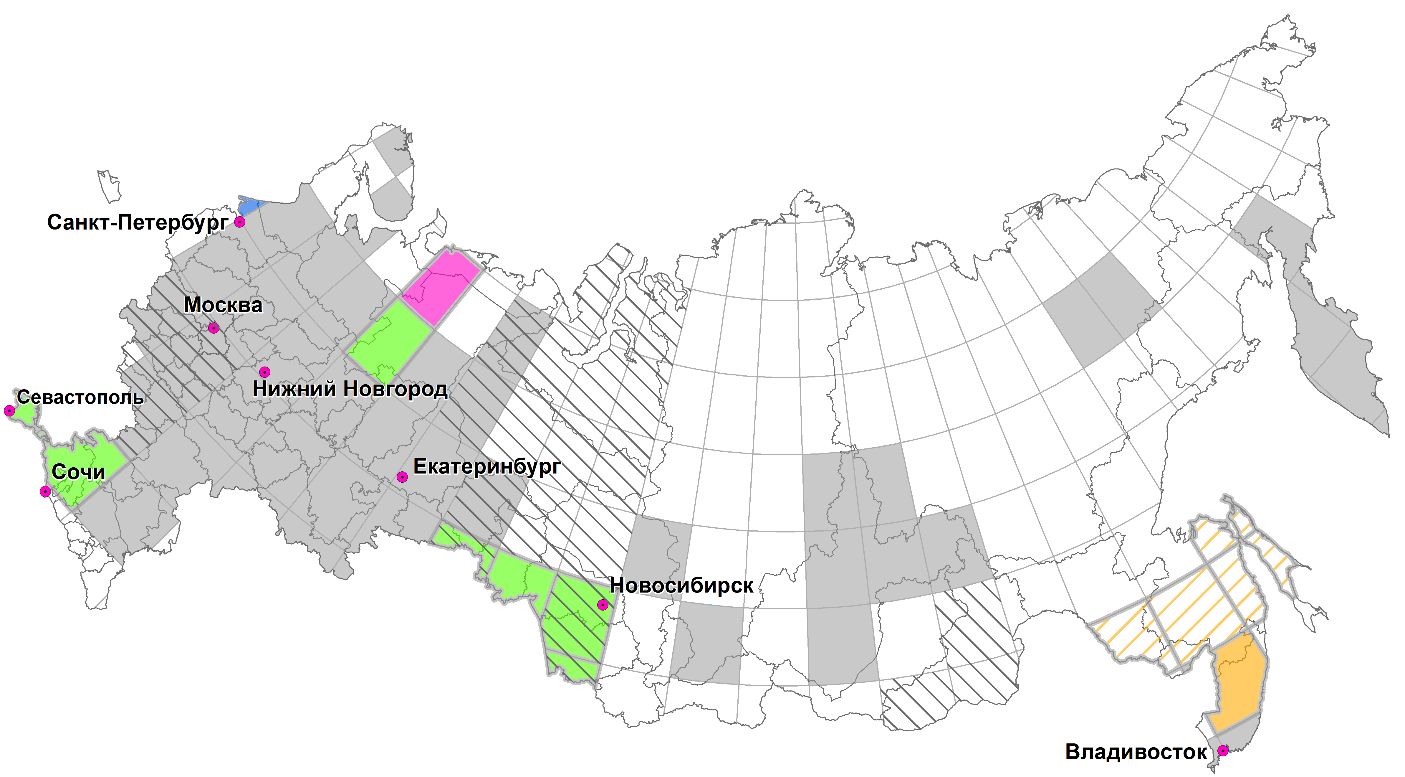 Завершенные работы на конец 2017 г.:
гидрогеологическая съемка
инженерно-геологическая съемка
Работы по новым объектам с 2018 г.:
Переходящие работы на 2018 г.:
гидрогеологическая съемка
гидрогеологическая съемка
Изученность масштаба 1:1 000 000:
комплексная гидрогеологическая
и инженерно-геологическая съемка
гидрогеологическая
инженерно-геологическая
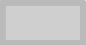 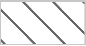 18
ФГБУ «Гидроспецгеология»
Среднемасштабная гидрогеологическая съёмка
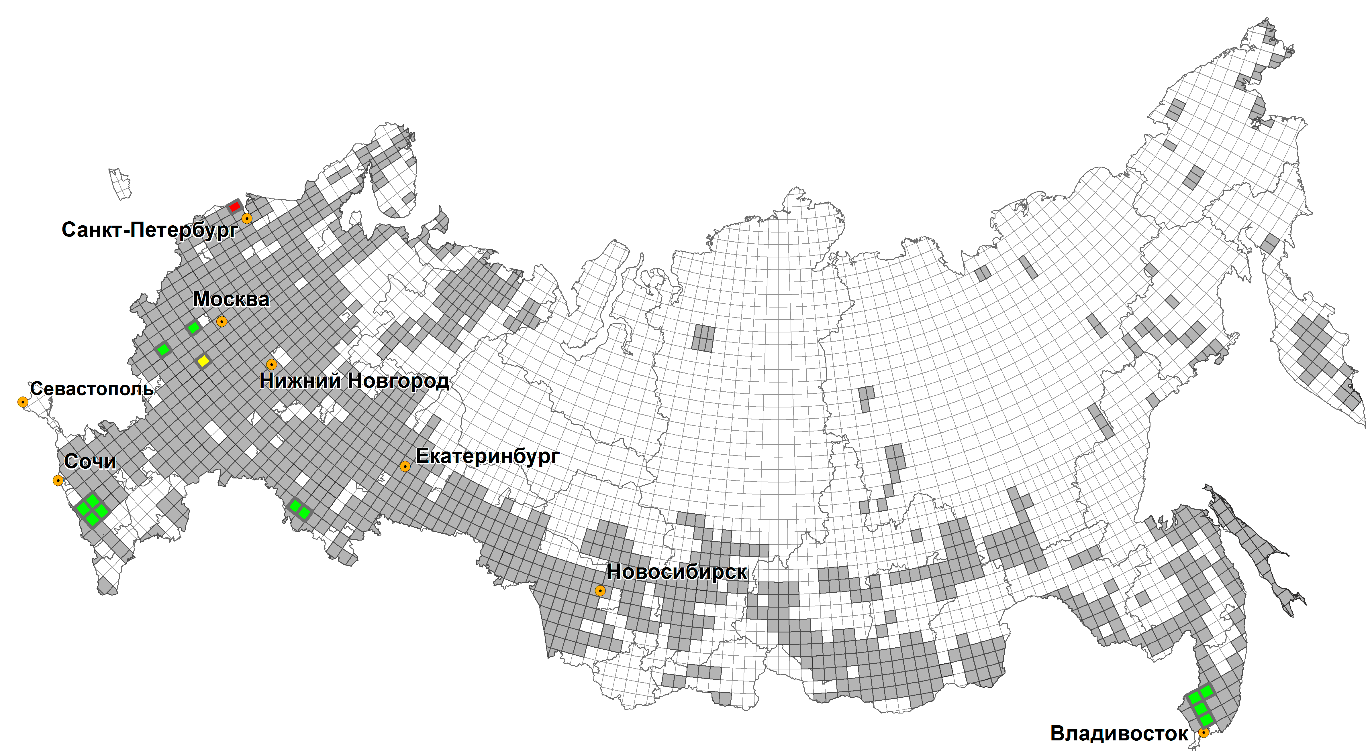 завершенные на конец  2017 г.
Работы по новым объектам с 2018 г.
изученность масштаба 1:200 000
переходящие на 2018 г.
19
ФГБУ «Гидроспецгеология»
Состав комплекта гидрогеологических карт масштаба 1 : 1 000 000:
• гидрогеологическая карта с гидрогеологическими разрезами; 
• гидрохимическая карта основных водоносных горизонтов; 
• карта использования питьевых и технических, минеральных подземных вод; 
• карта размещения площадей, перспективных для постановки поисково-разведочных работ для обеспечения питьевого и хозяйственно-бытового водоснабжения населения;
• карта защищенности основных водоносных подразделений; 
• карта прогнозных ресурсов подземных вод категории Р3.
Состав комплекта инженерно-геологических карт масштаба 1 : 1 000 000:
• карта инженерно-геологического районирования, 
• карта инженерно-геологических условий, 
• карта экзогенных геологических процессов.
Состав комплекта гидрогеологических карт масштаба 1 : 200 000:
• гидрогеологическая карта с гидрогеологическими разрезами;
• гидрохимическая карта основных водоносных горизонтов;
• карта использования питьевых и технических, минеральных подземных вод;
• карта размещения площадей, перспективных для постановки поисково-оценочных работ на подземные воды;
• карта защищённости основных водоносных подразделений;
• карта прогнозных ресурсов подземных вод категории Р2;
20
ФГБУ «Гидроспецгеология»
Спасибо за внимание!